Around the World
Unit 4
Objectives At the of this lesson, the students will be able to:
01
List the countries and nationalities
02
03
Pronounce the countries and nationalities correctly
Differentiate between countries and nationalities
04
Ask and answer about countries and nationalities
Guess the Country by Clues
Which country do these 3 clues describe?
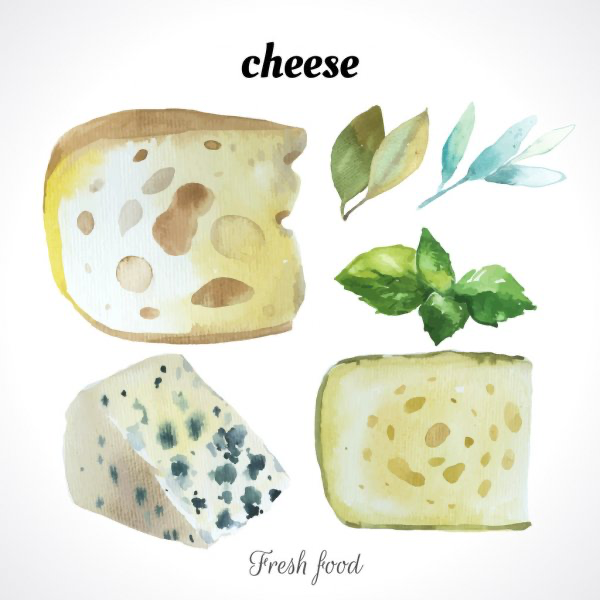 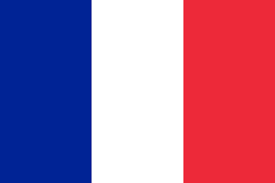 cheese
France
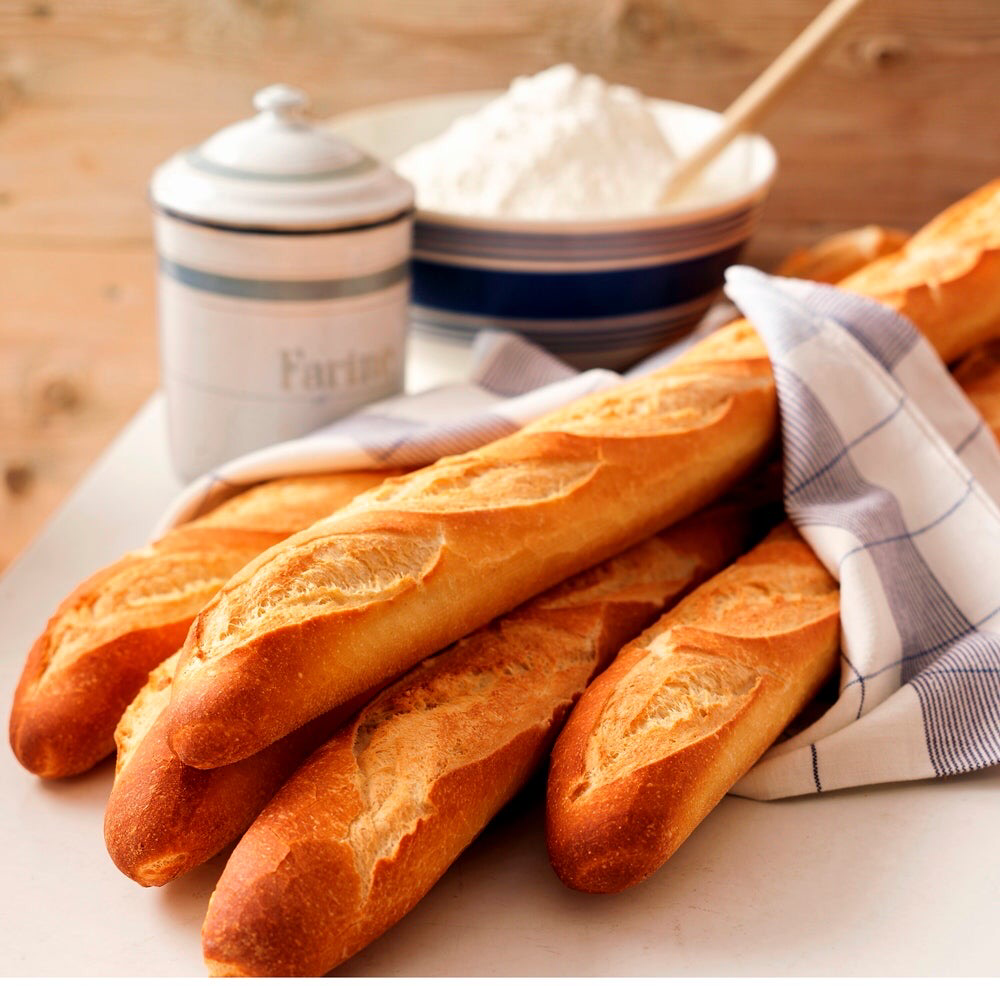 French beard
Eiffel Tower
Which country do these 2 clues describe?
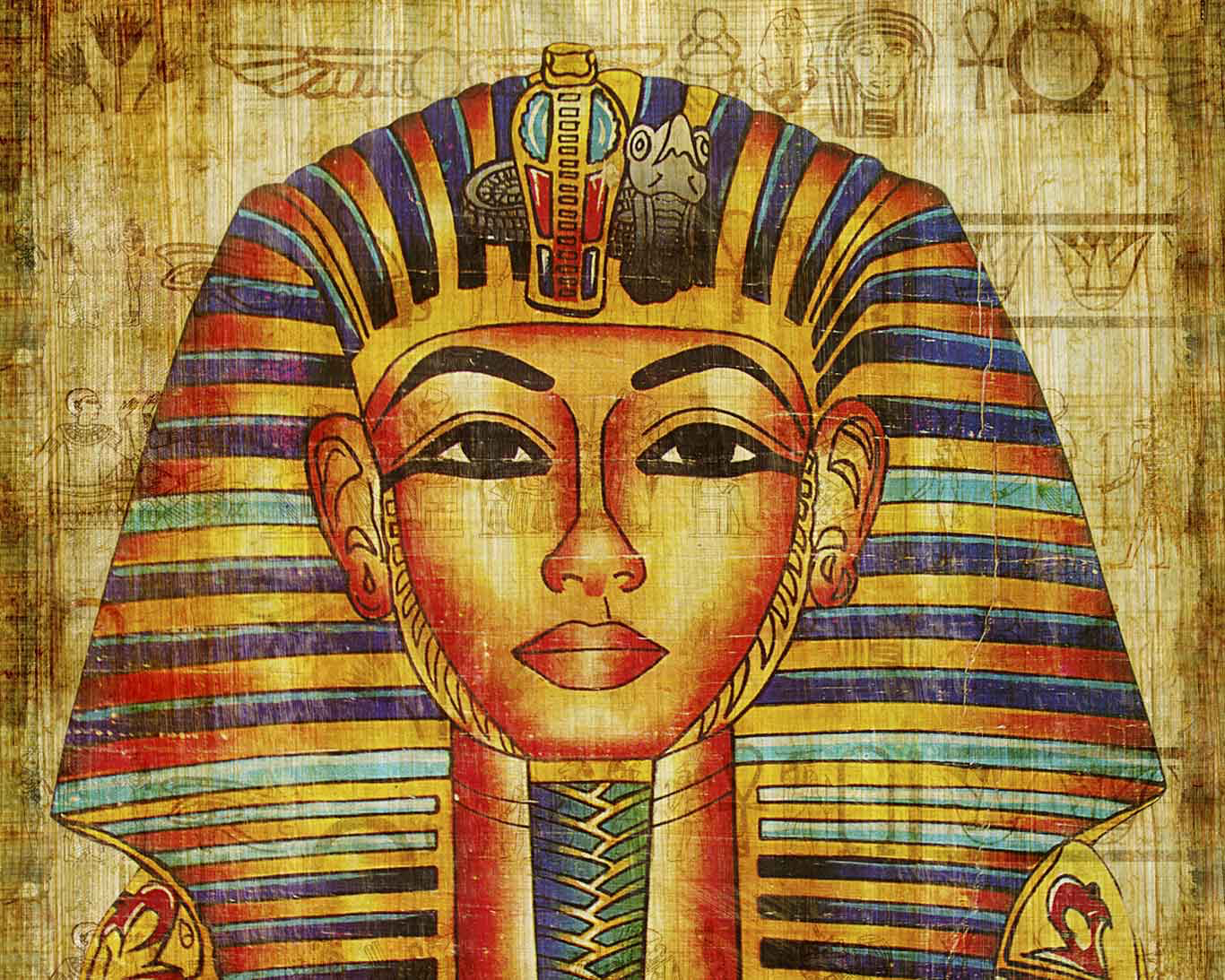 Cleopatra
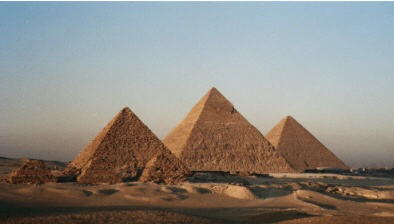 Pyramids
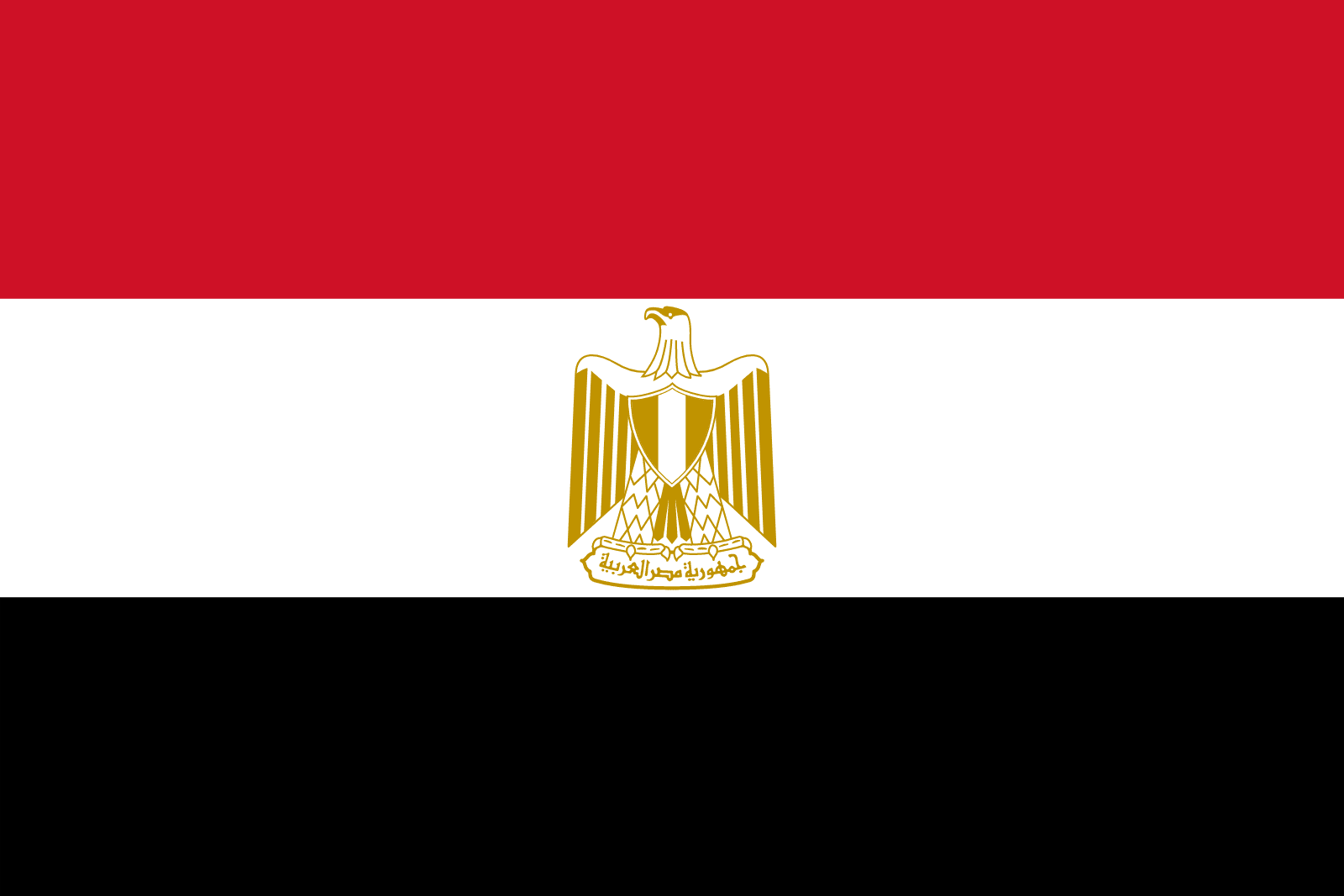 Egypt
Which country do these 3 clues describe?
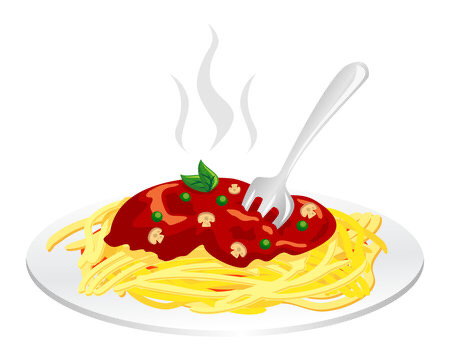 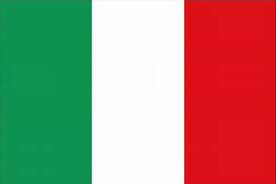 Pasta
Italy
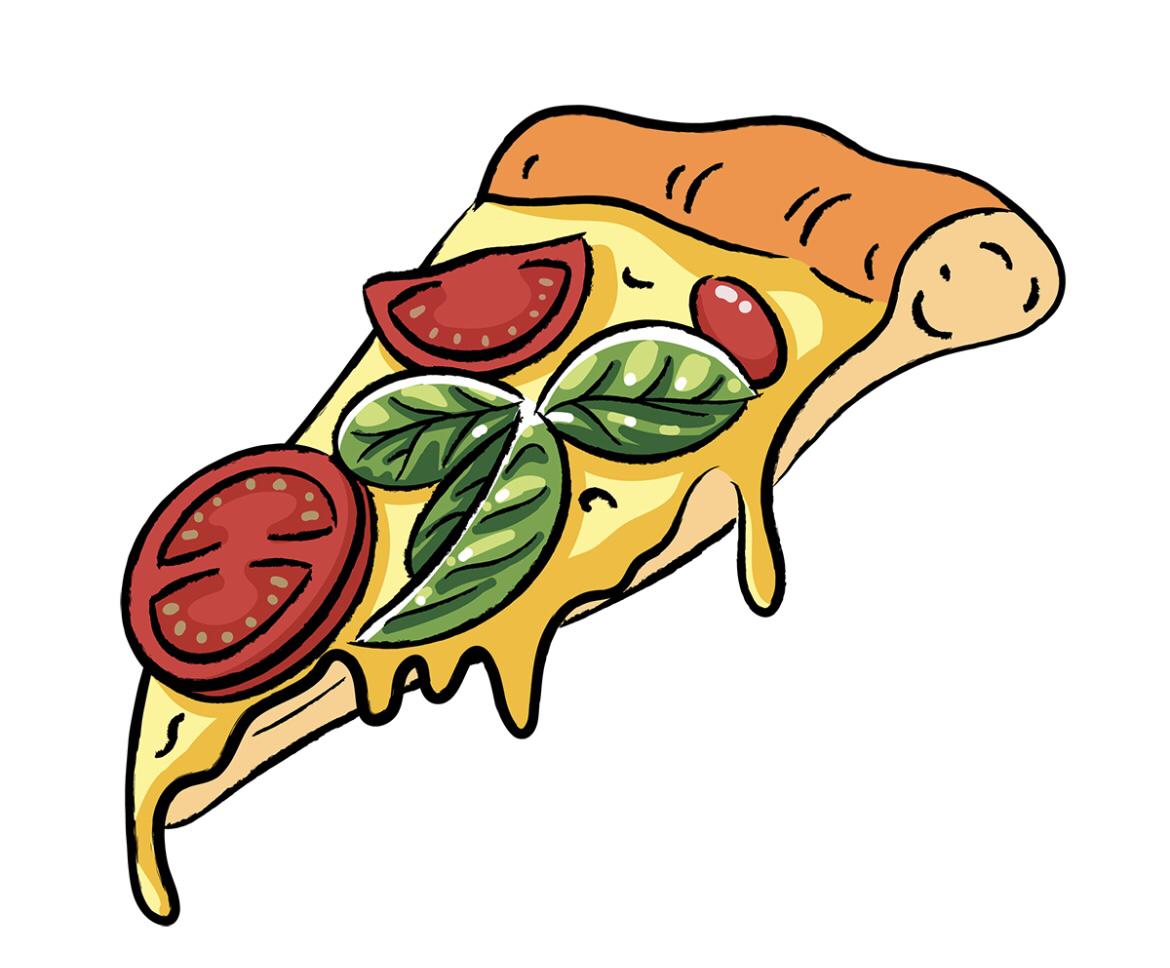 Pizza
Pisa Tower
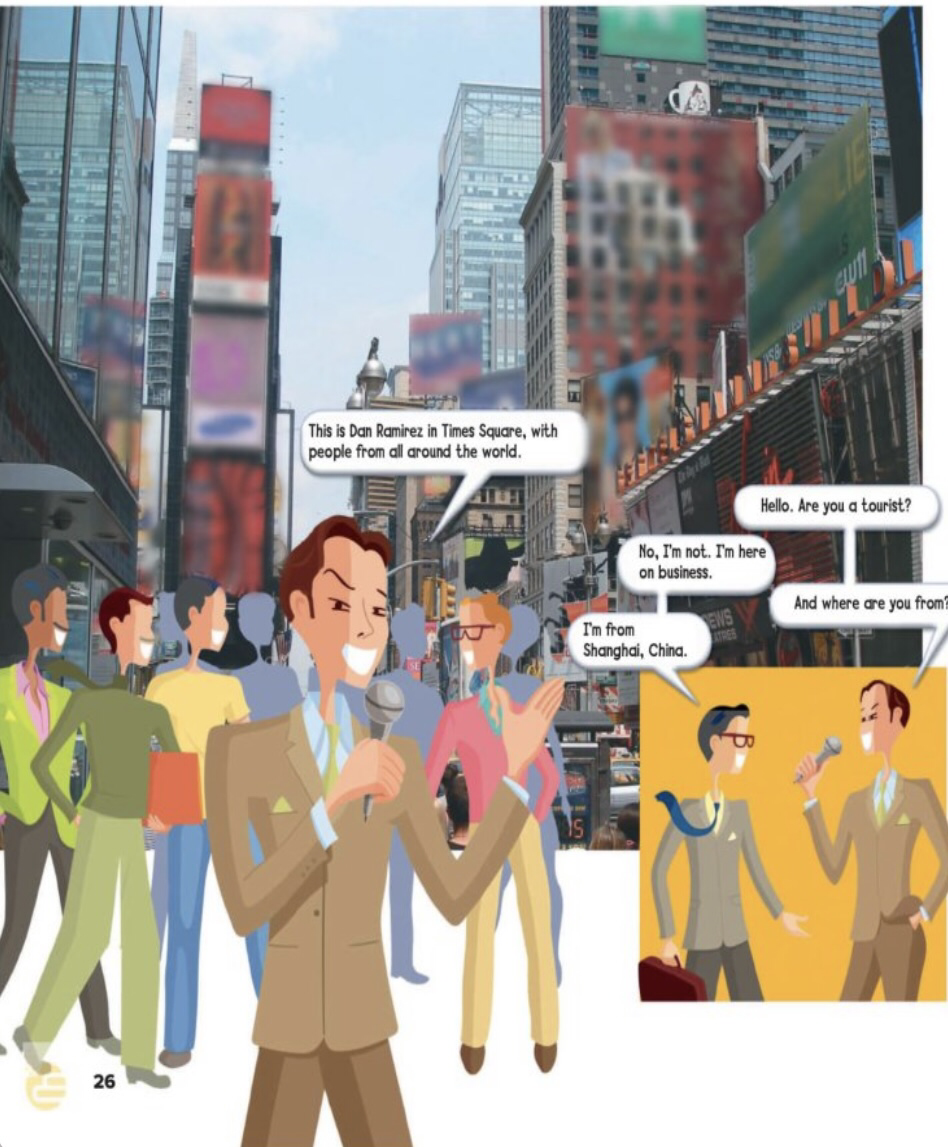 Listen and discuss
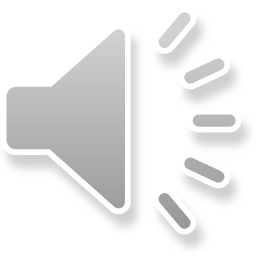 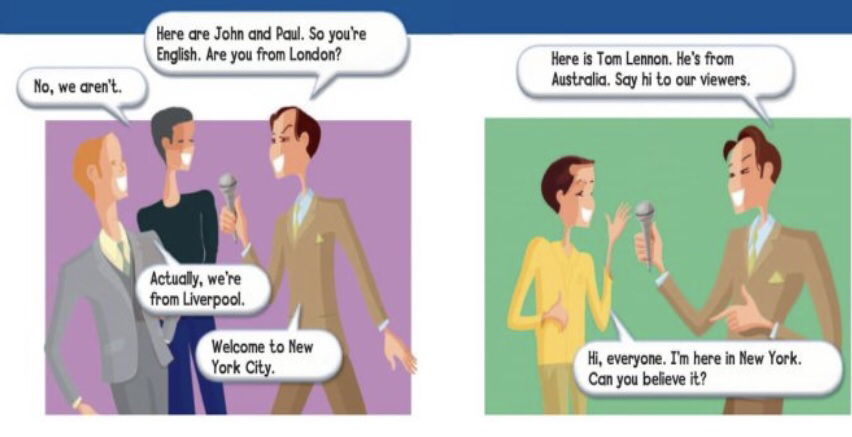 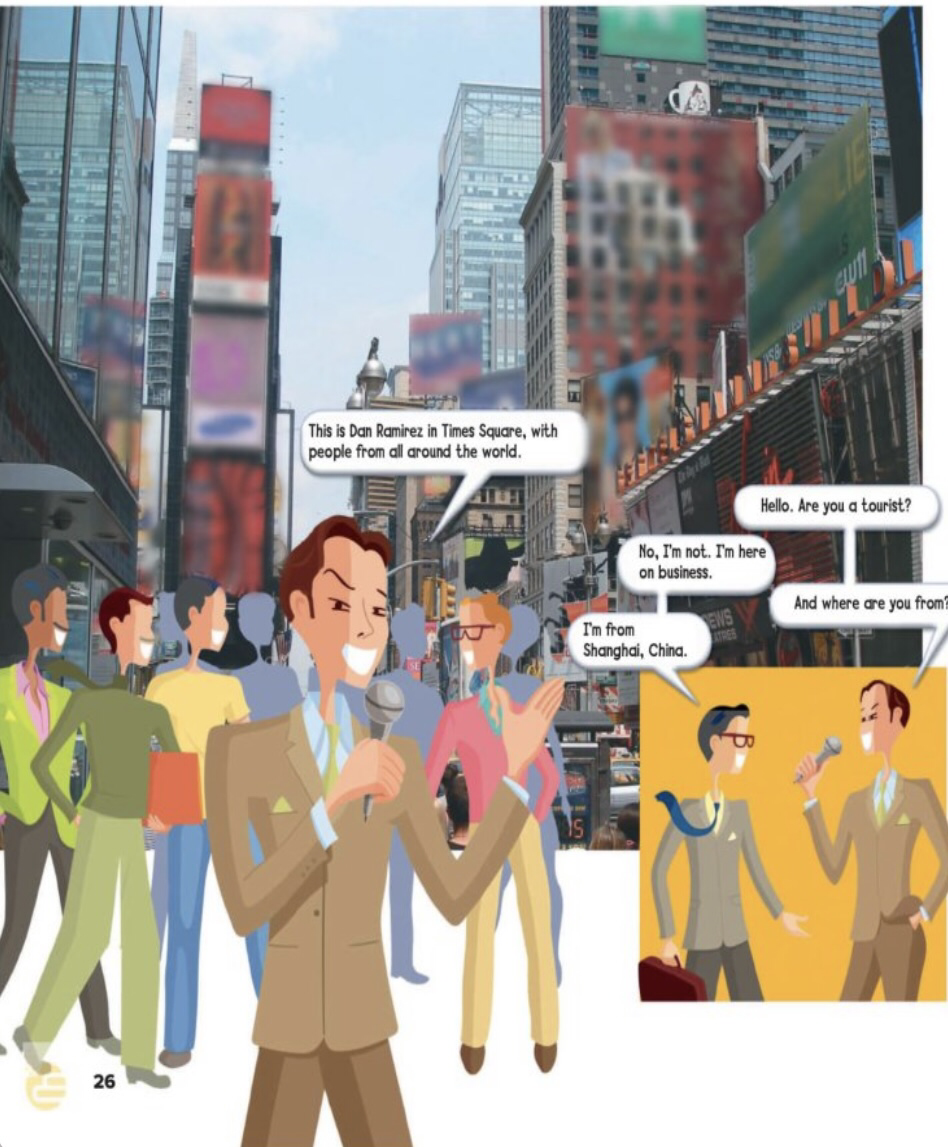 Who’s Dan Ramirez?What is Times Square?
He’s a reporter from a television station
It is a popular tourist destination
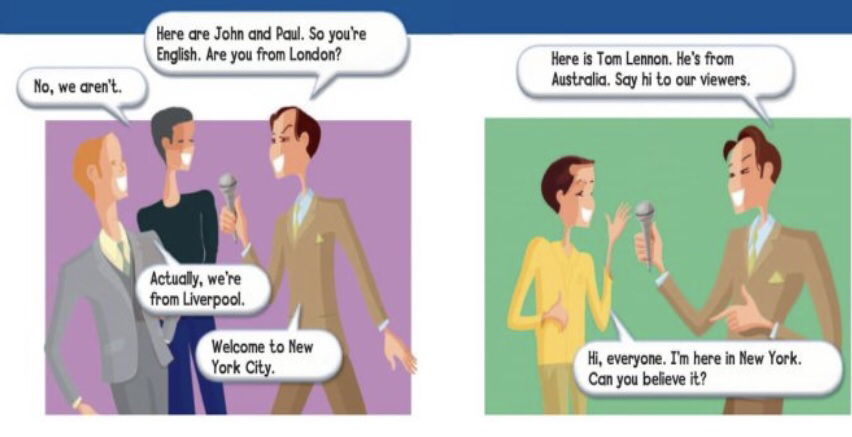 What are their names?Where are they from?What is their nationality?
John and Paul
They’re from England
English
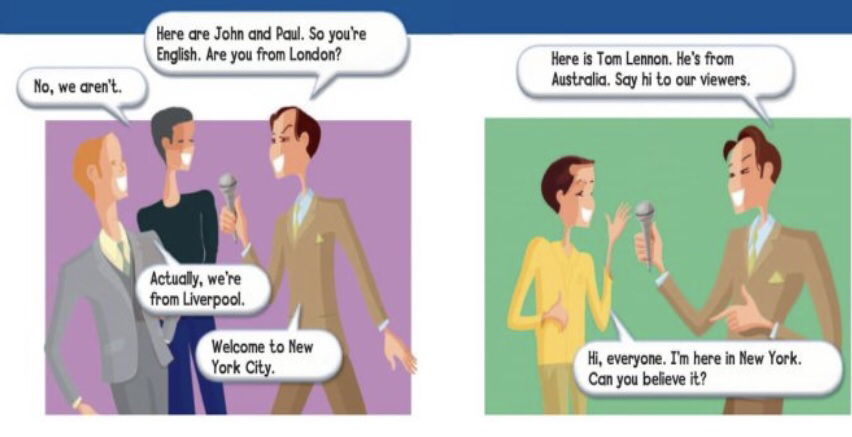 Where is Tom from?What’s his nationality?
Tom is from Australia
Australian
Quick Check Answer Yes or No
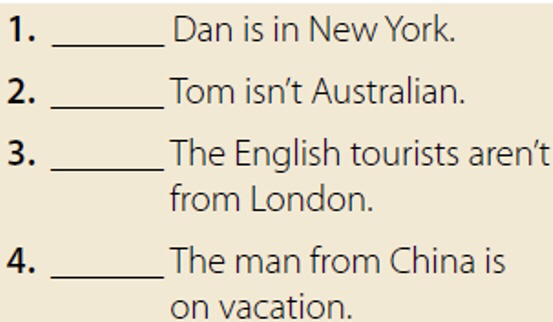 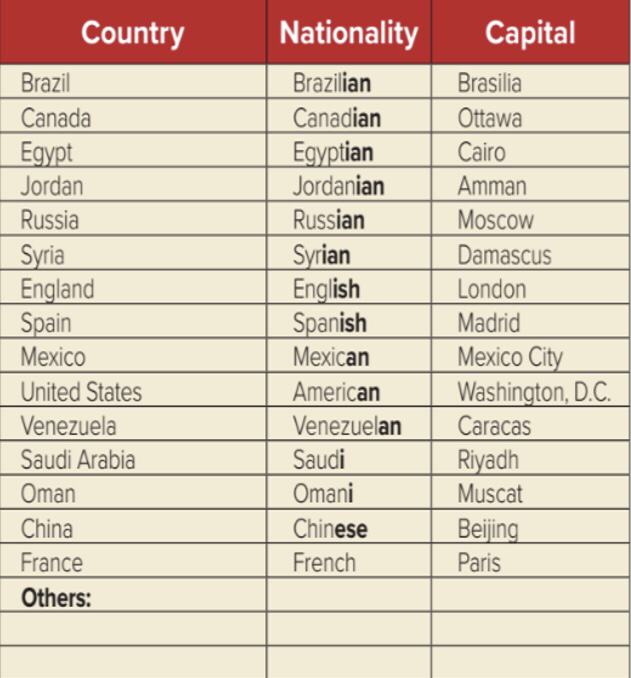 Listen and Repeat
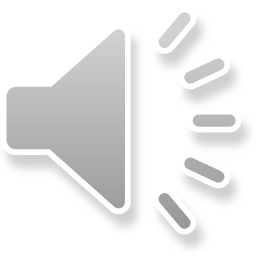 Worksheet
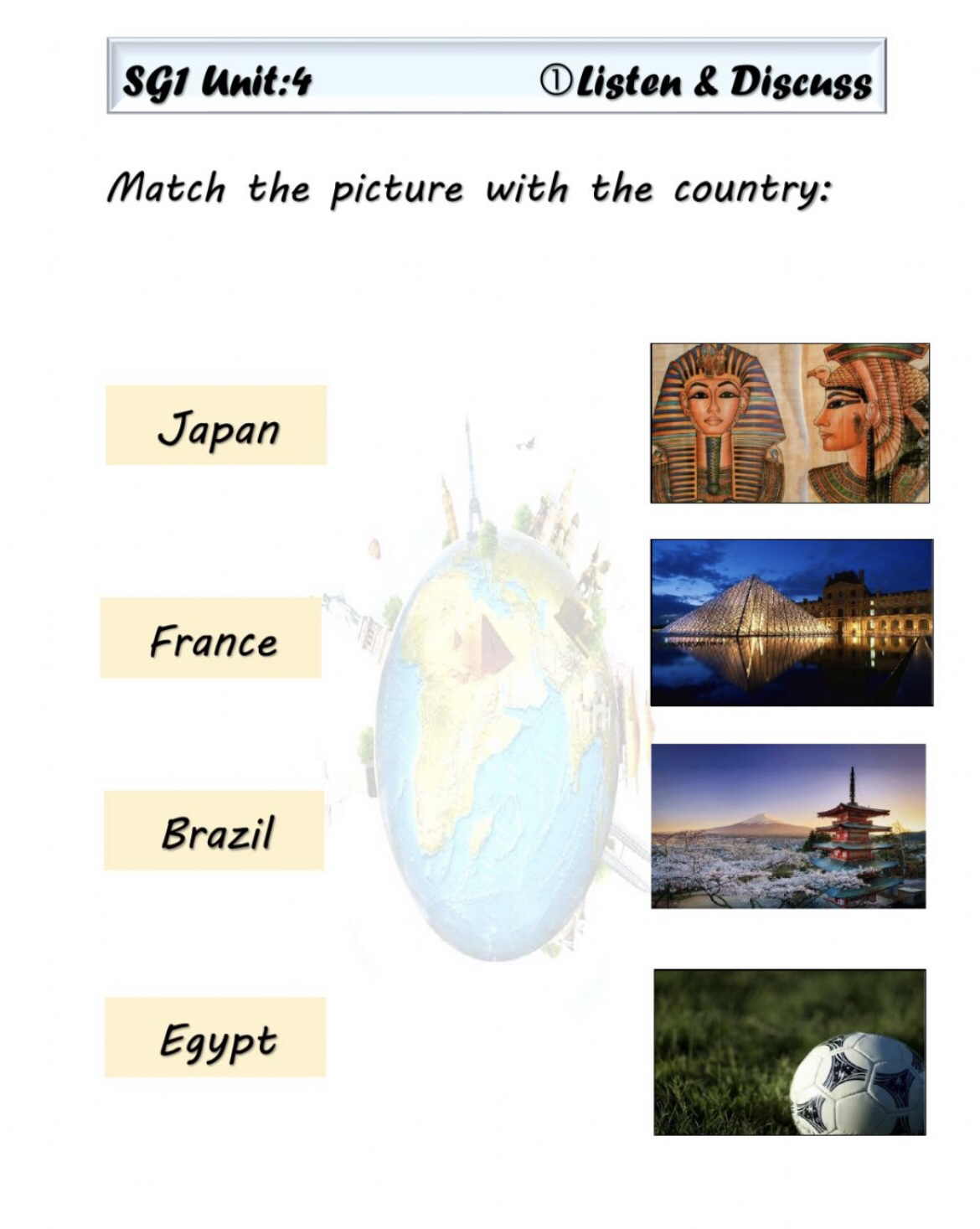 Homework
–Page101 Exercise B
One minute ActivityIt’s time to play !
This is my flag.
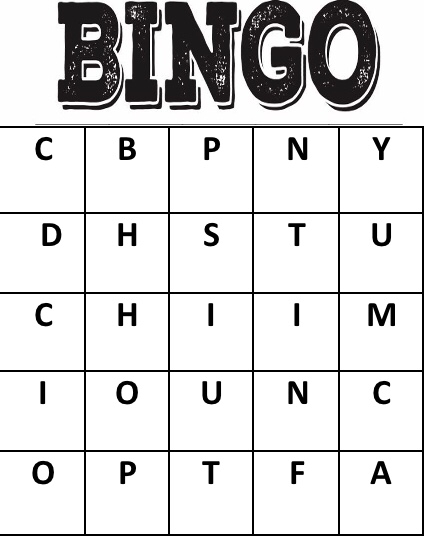 China
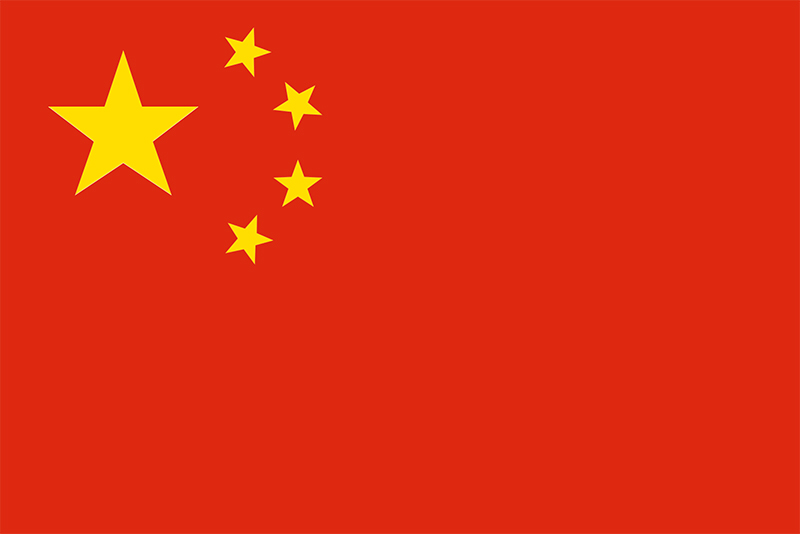 One minute ActivityIt’s time to play !
This is my flag.
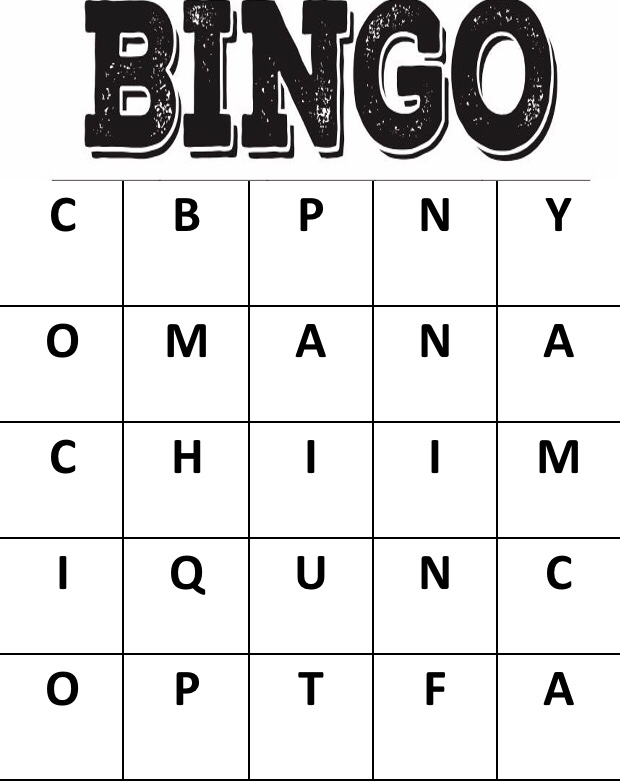 Oman
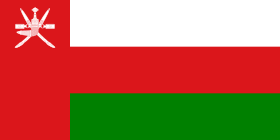 One minute ActivityIt’s time to play !
This is my flag.
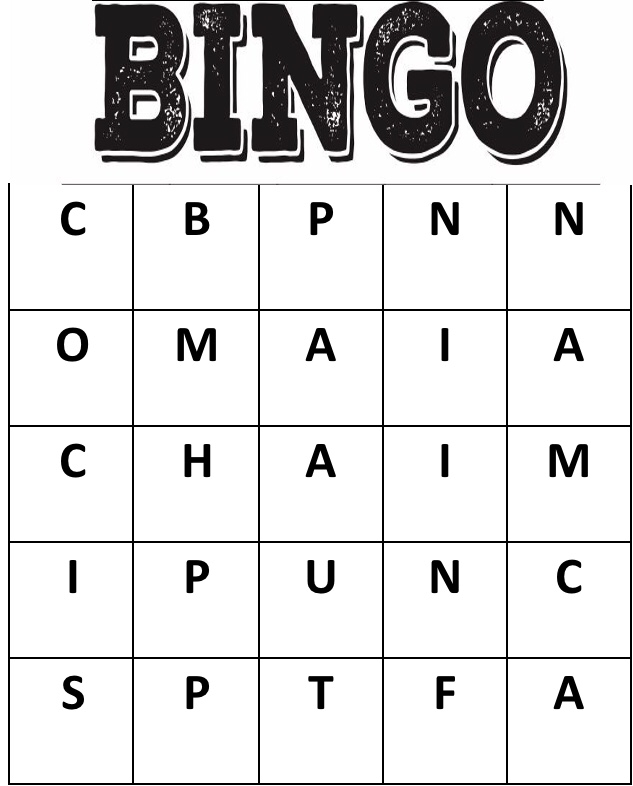 Spain
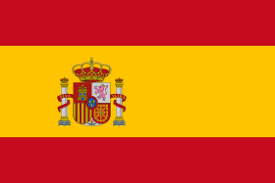 Thanks!
Tr.Bushra Alnouh